ОБЩИЕ ВОПРОСЫРАСПОЗНАВАНИЯ ОБРАЗОВ
Подготовила: Миронец Алёна
Студент 2 курса ФИТКБ
1960-е  золотой век советской науки
Распознавание образов – это научная дисциплина, целью которой является классификация объектов по нескольким категориям или классам.
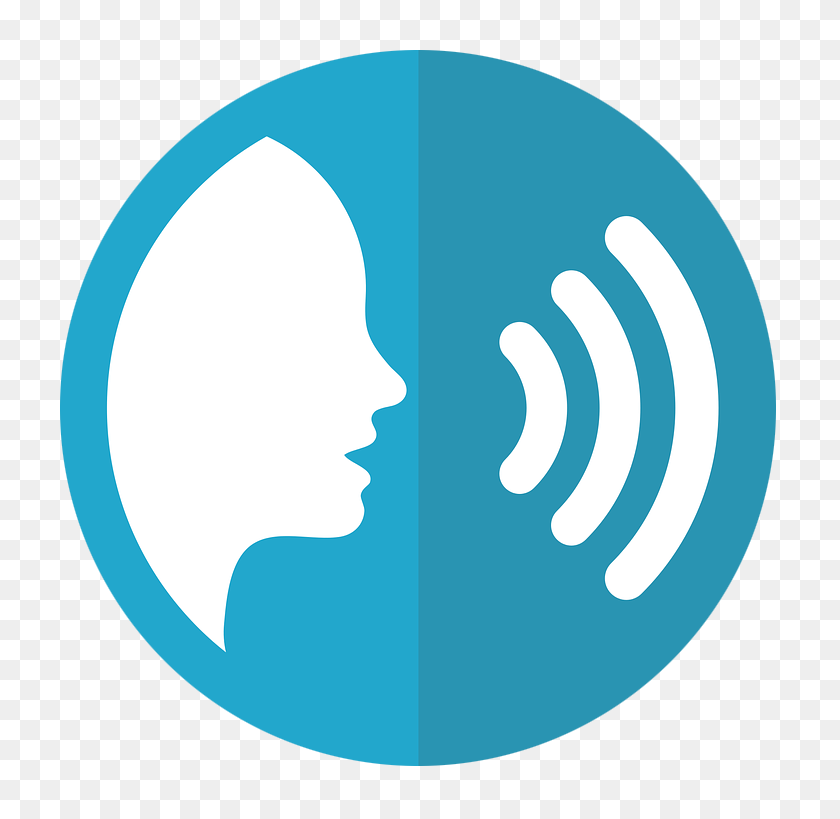 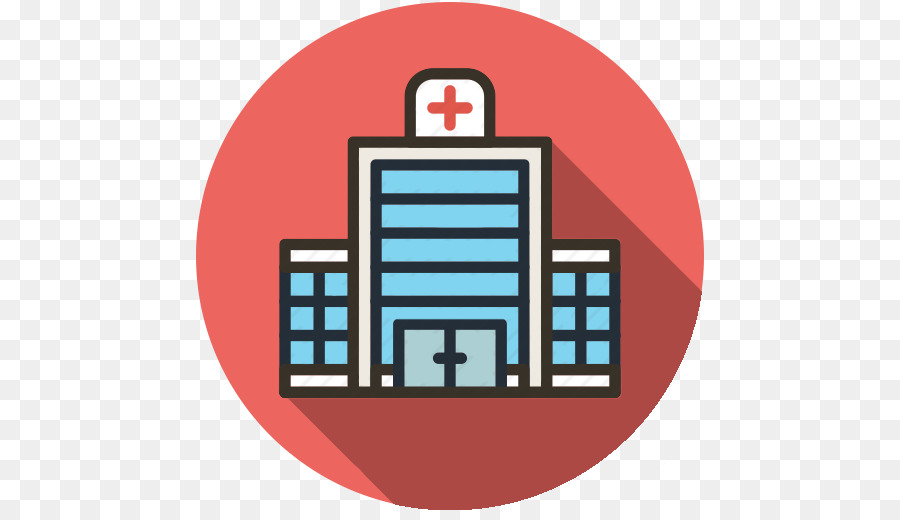 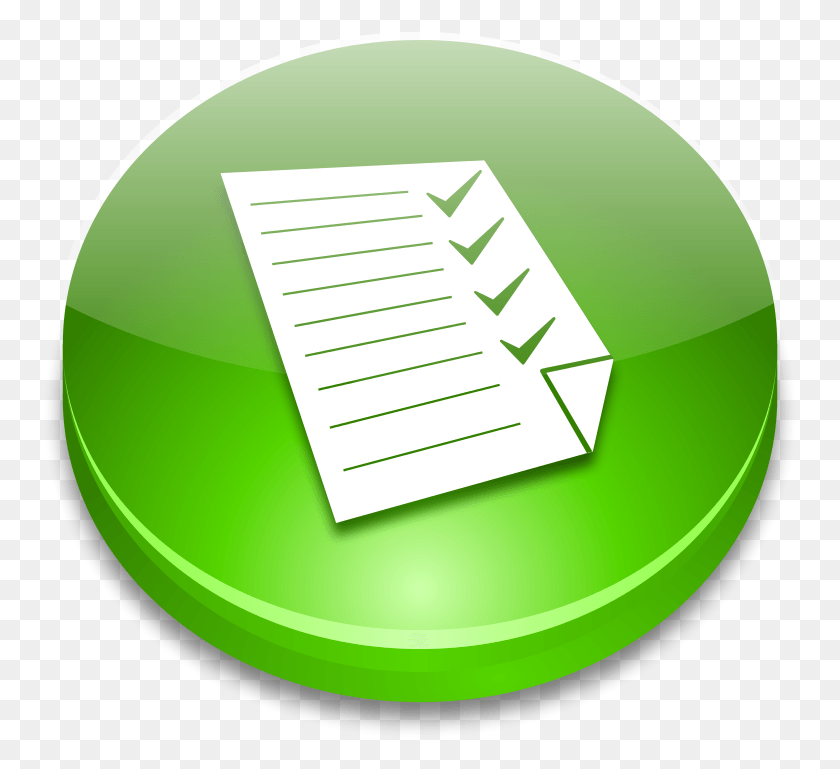 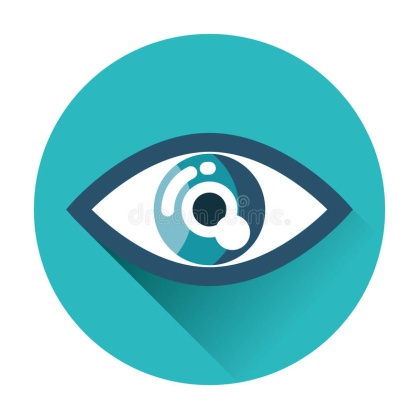 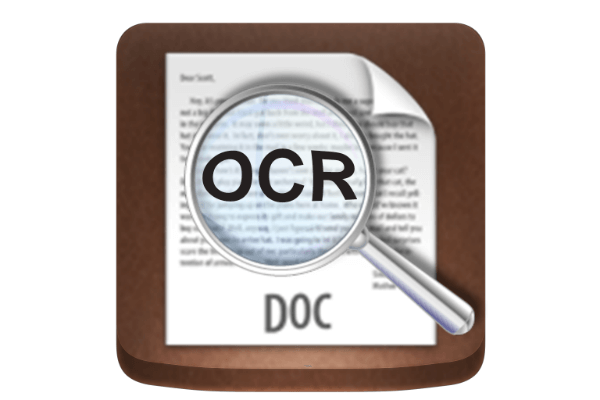 ПРОЦЕДУРА  ТЕОРИИ РАСПОЗНАВАНИЯ ОБРАЗОВ
Существует два варианта распознавания: простой и сложный
●Простейшим вариантом распознавания является строгий запрос на поиск объекта в базе данных по его признакам
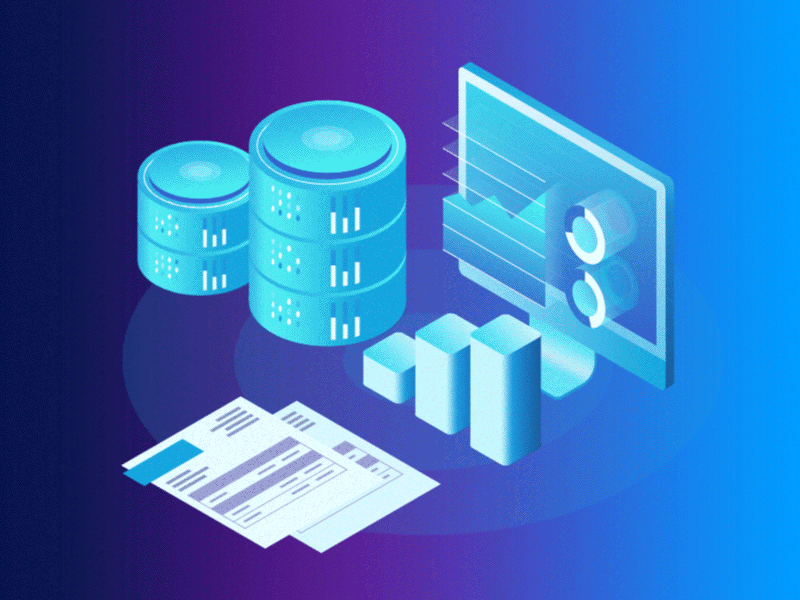 ●Более сложными вариантами распознавания является нечеткий запрос с неполнотой информации
НЕДОСТАТКИ ТЕОРИИ РАСПОЗНАВАНИЯ ОБРАЗОВ
– Признаки имеют разный вес
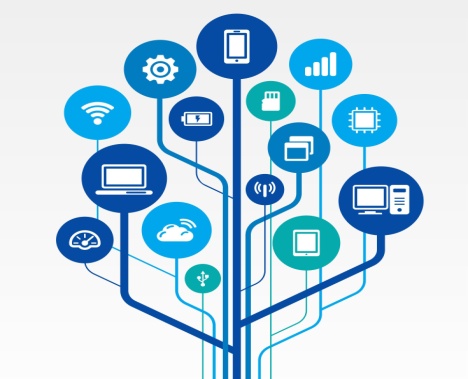 - Классификация самого запроса
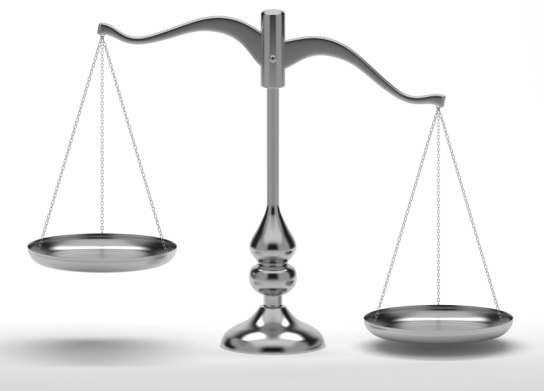 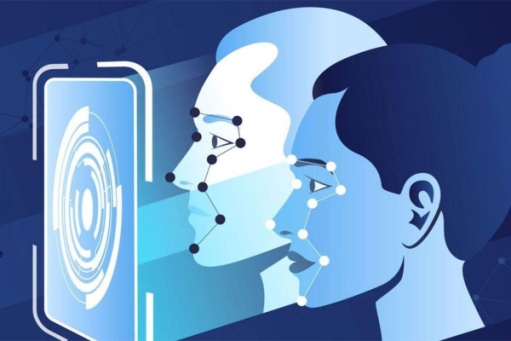 -Изображения могут быть нечёткими, зашумлёнными и низкого качества
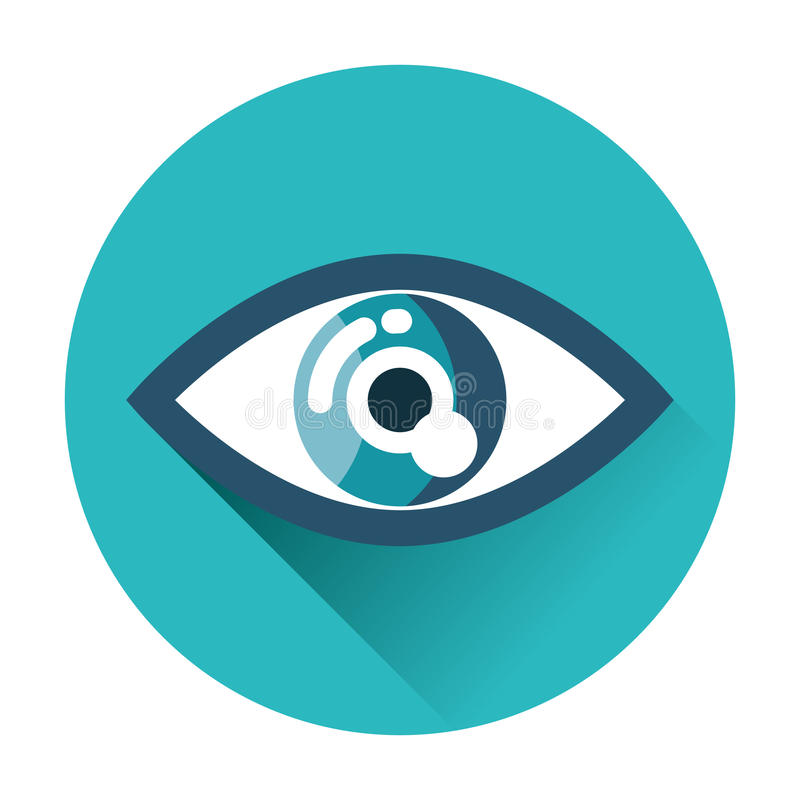 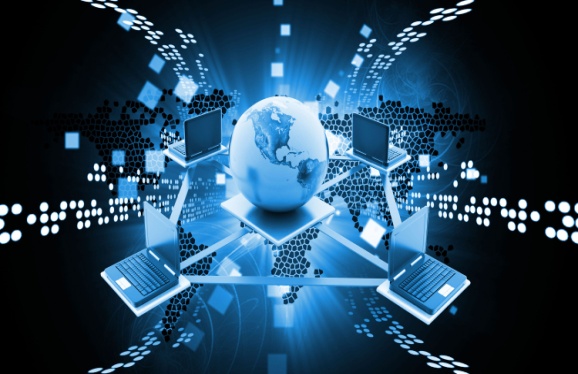 МЕТОДЫ РАСПОЗНАВАНИЯ ОБРАЗОВ
Математические методы обработки изображений имеют самые разнообразные применения
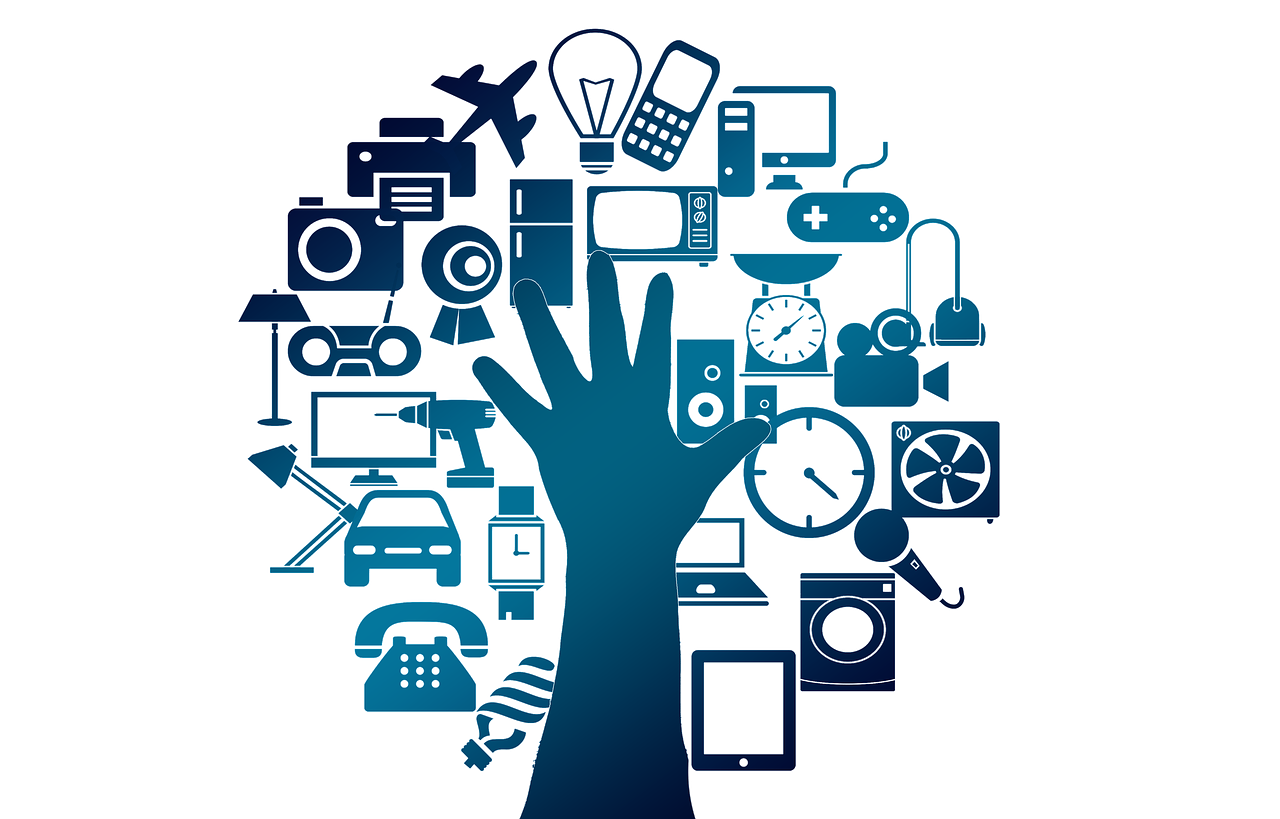 Нейросетевые методы обеспечивают быстрое и надёжное распознавание изображений